Mega Goal 1.1
Unit 4The Art of Advertising
Language in Context + Conversation
Done by: Entisar Al-Obaidallah
Lesson Objectives
01
02
03
Check
Match
Practice
reading consonant+vowel and consonant + consonant
general knowledge
products to their phrases
04
05
06
Listen
Use
Describe
Real Talk phrase correctly
unusual  new gadget using their own words
For specific information
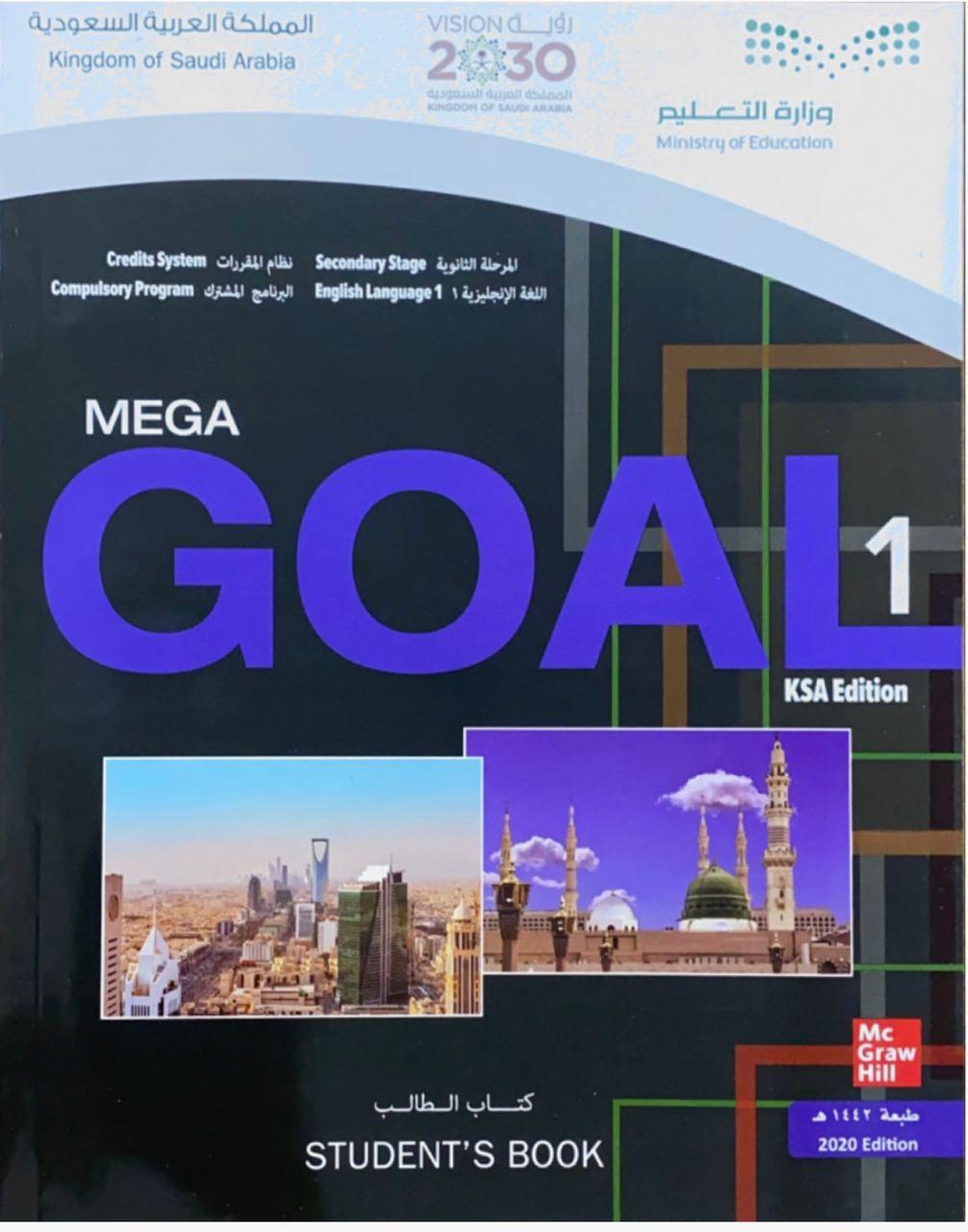 Open
Your student’s book , p. (53)
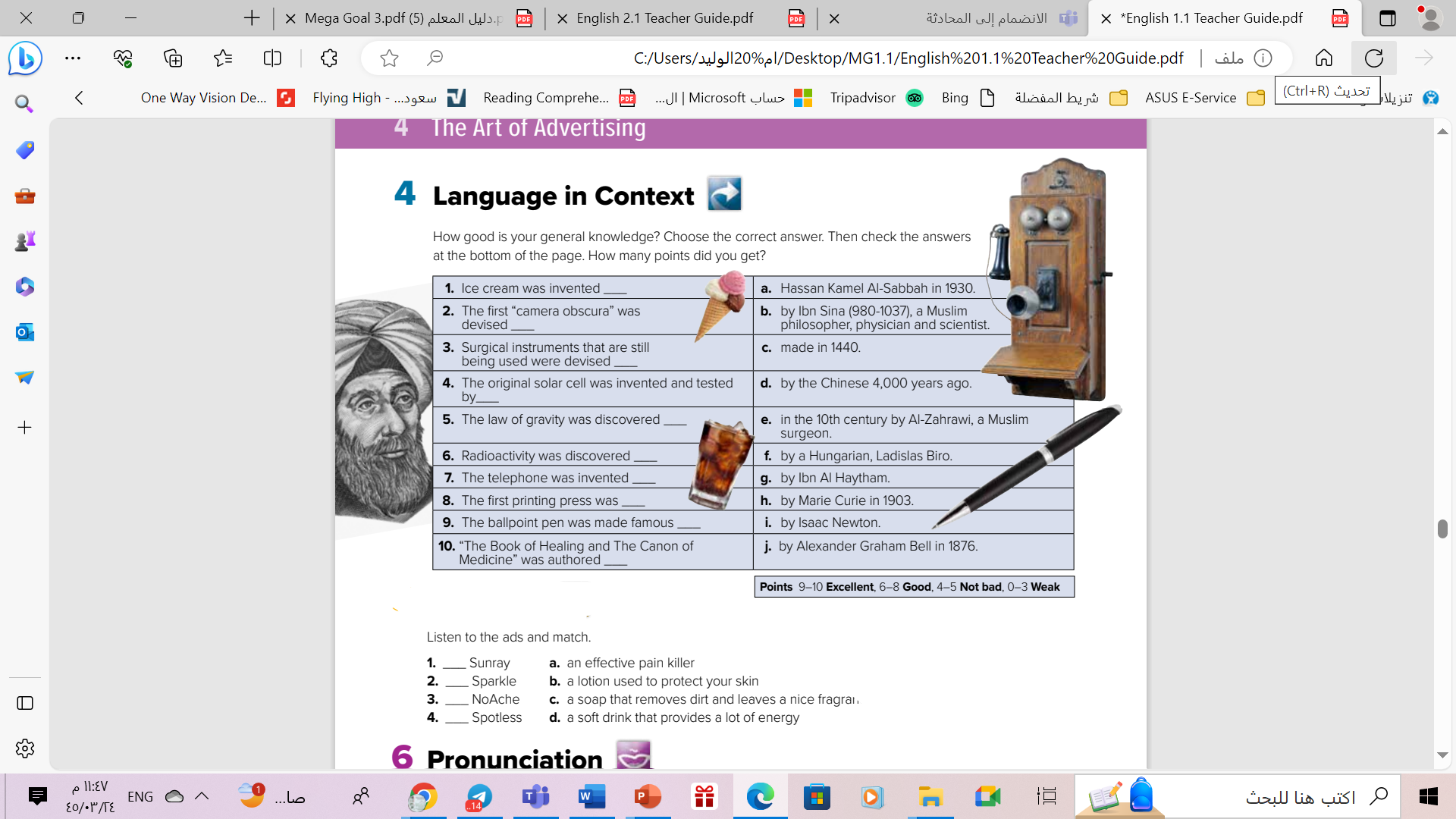 d
g
e
a
i
h
j
c
f
b
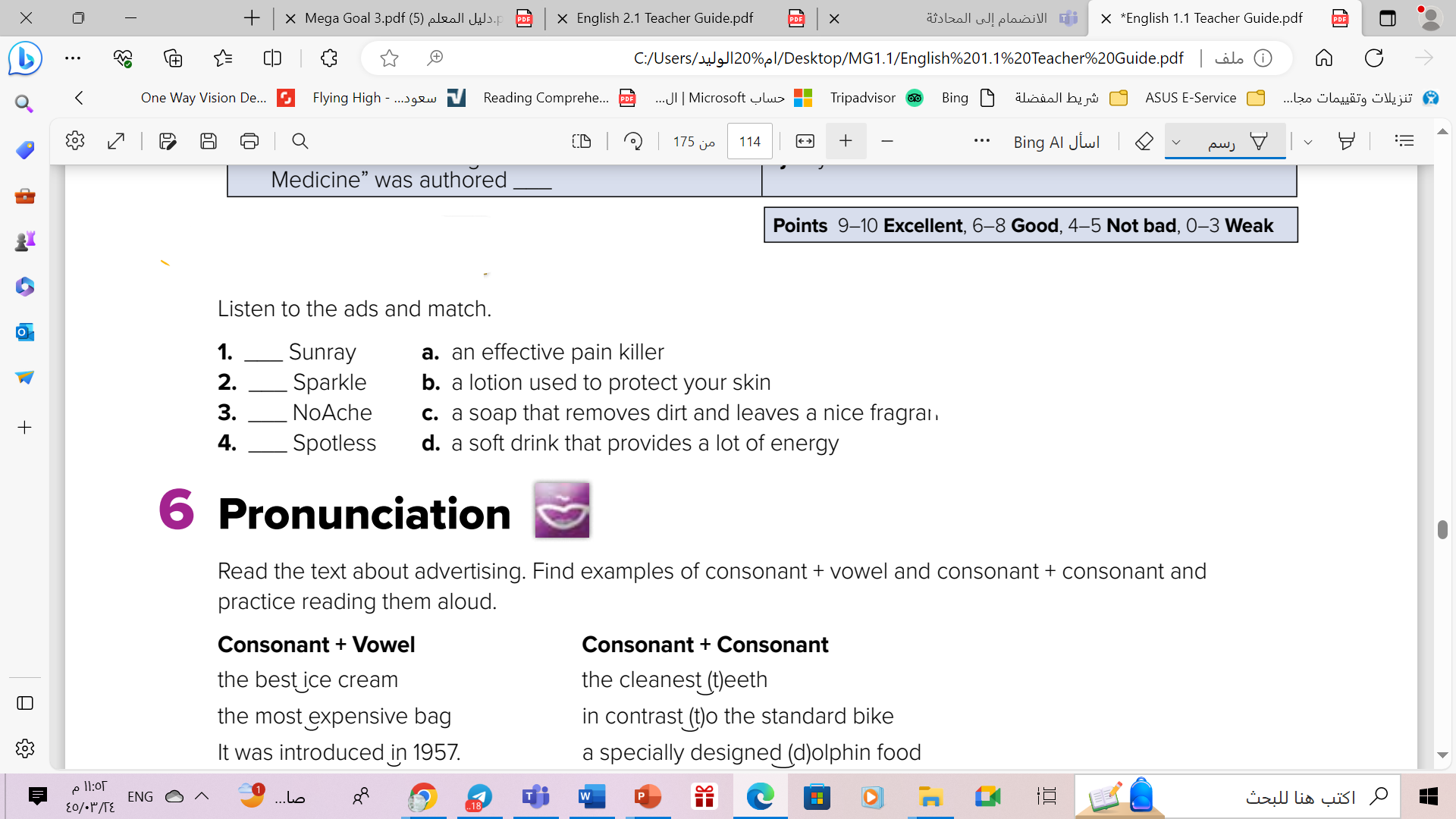 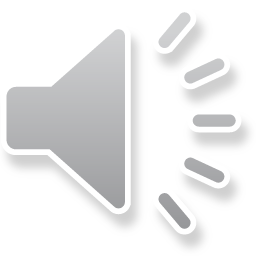 b
d
a
c
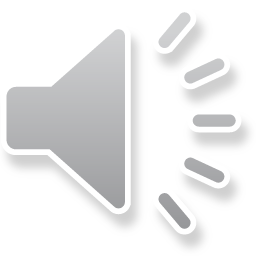 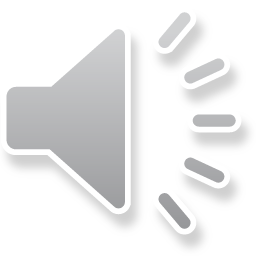 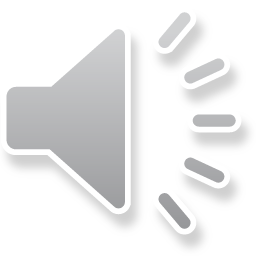 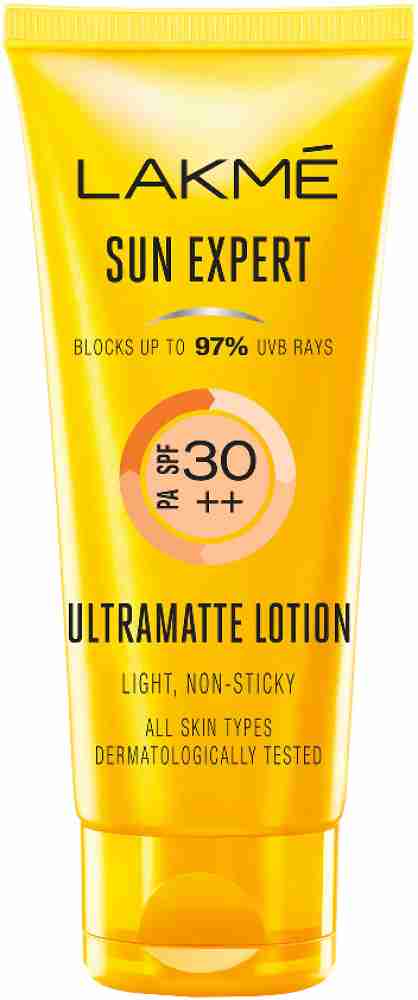 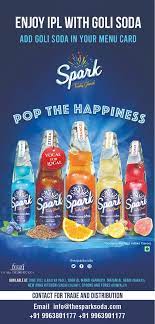 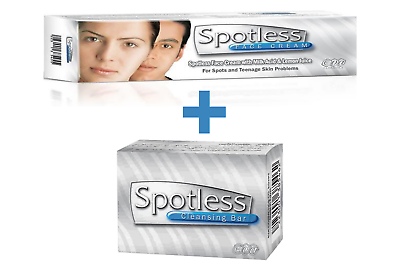 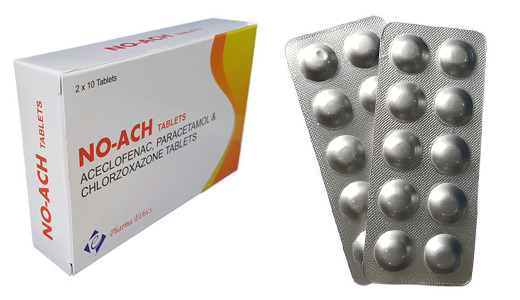 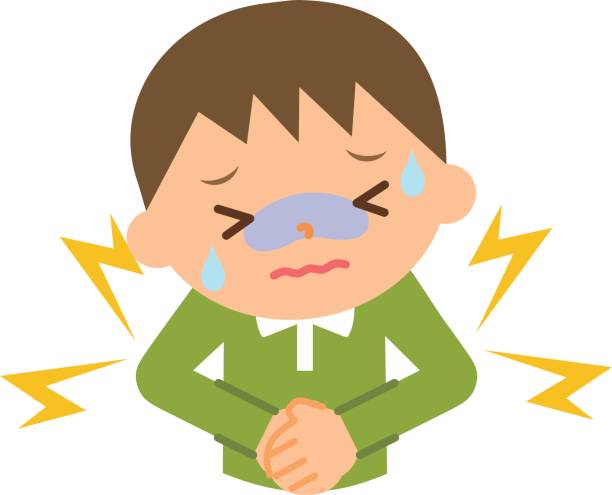 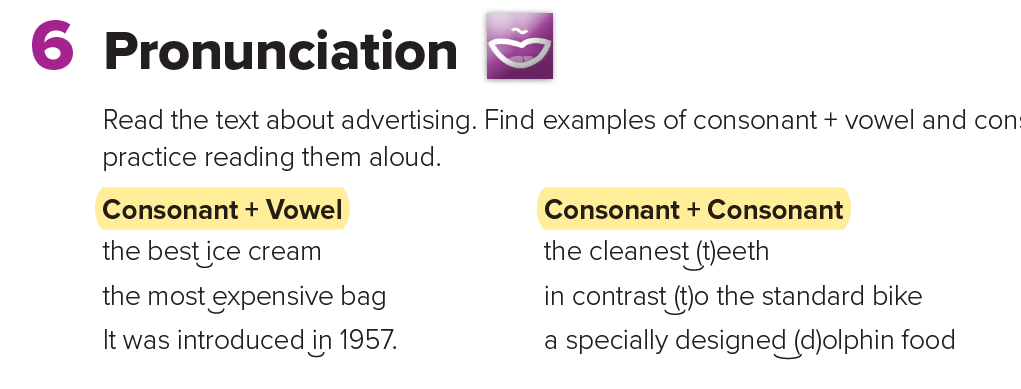 Consonant + Vowel
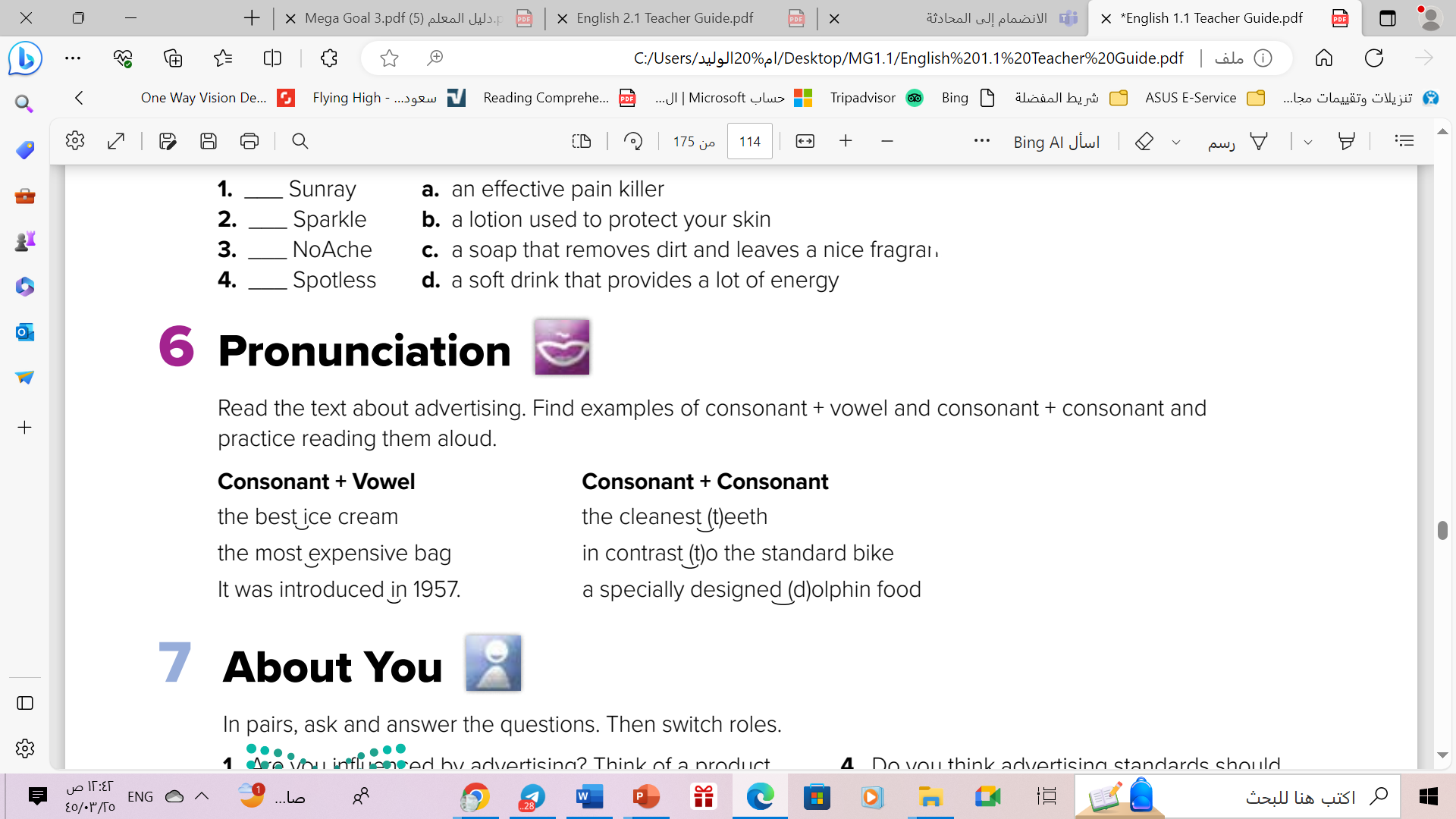 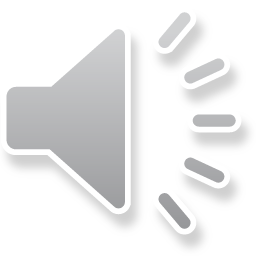 when one word ends in a consonant sound and the next word begins in a vowel sound, we link the two sounds together without a pause in (gap) between them
Consonant + Consonant
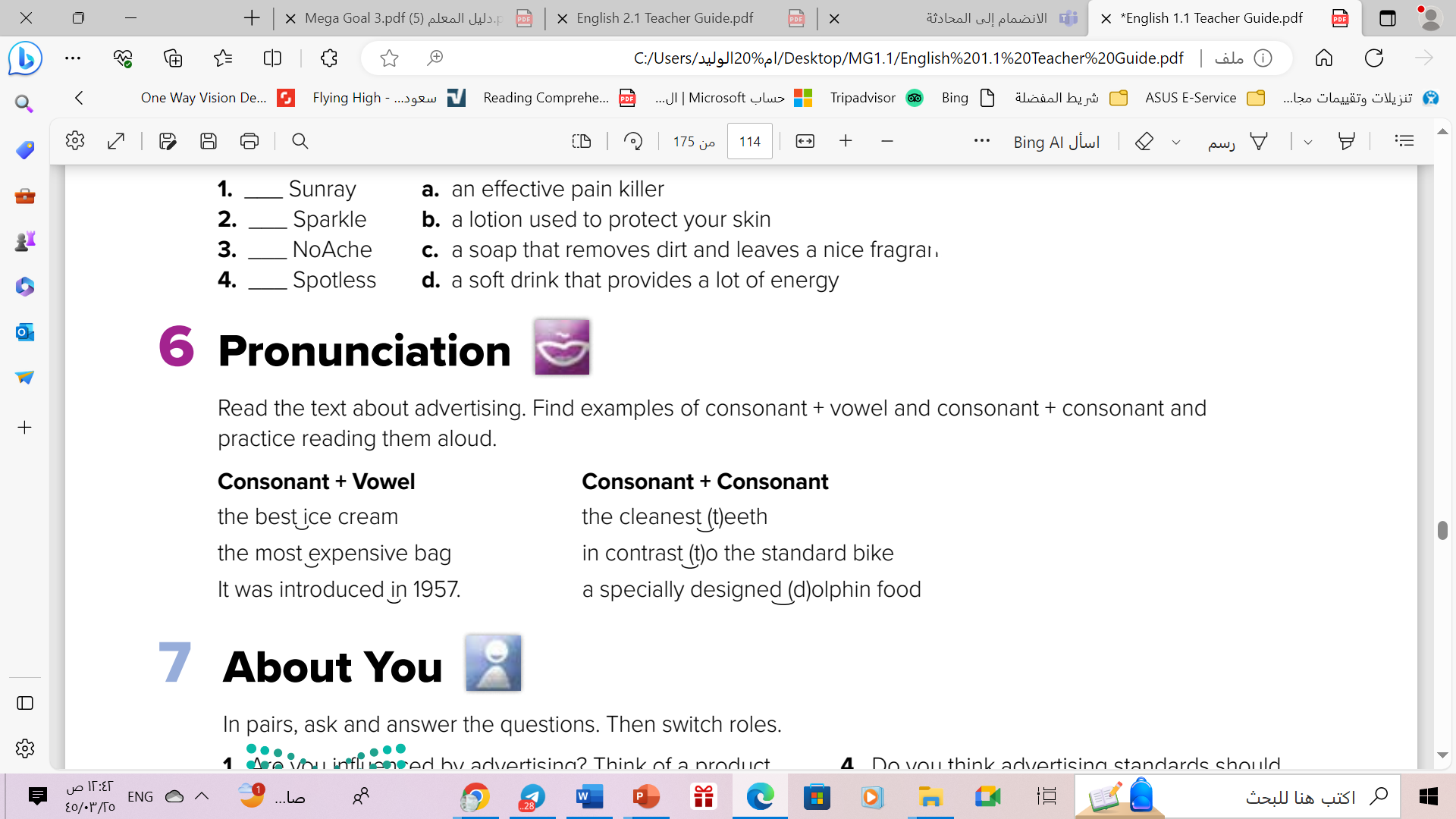 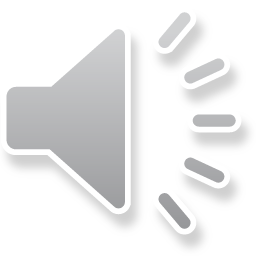 when the same consonant sound is at the end of one word and at the start of the next, it pronounced once, but it sounds longer
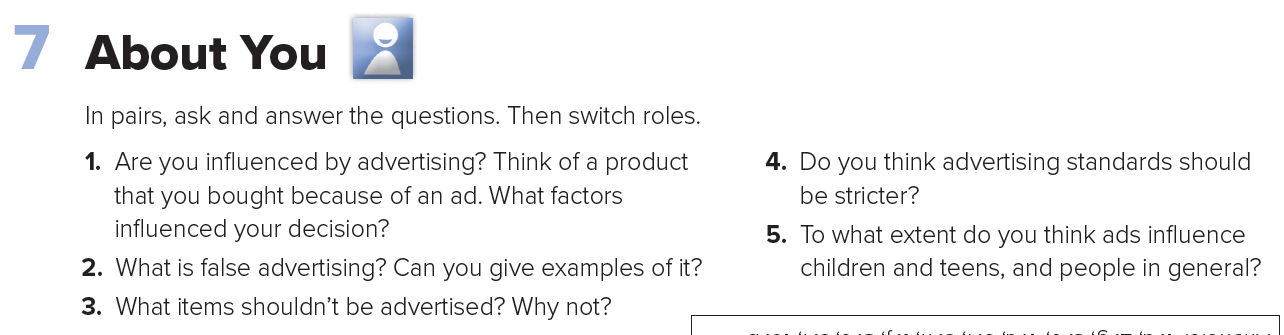 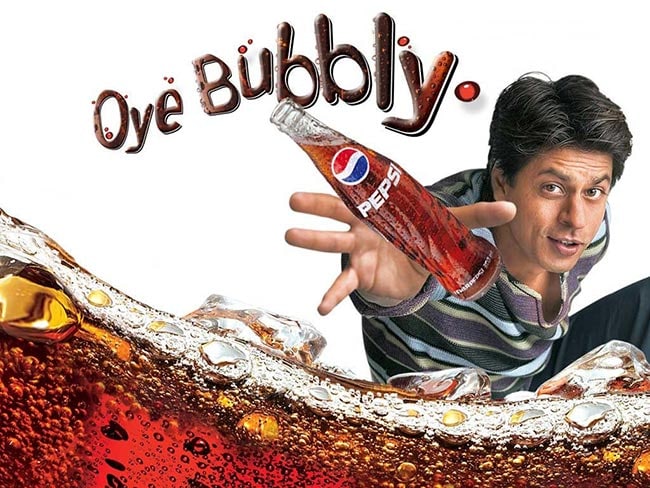 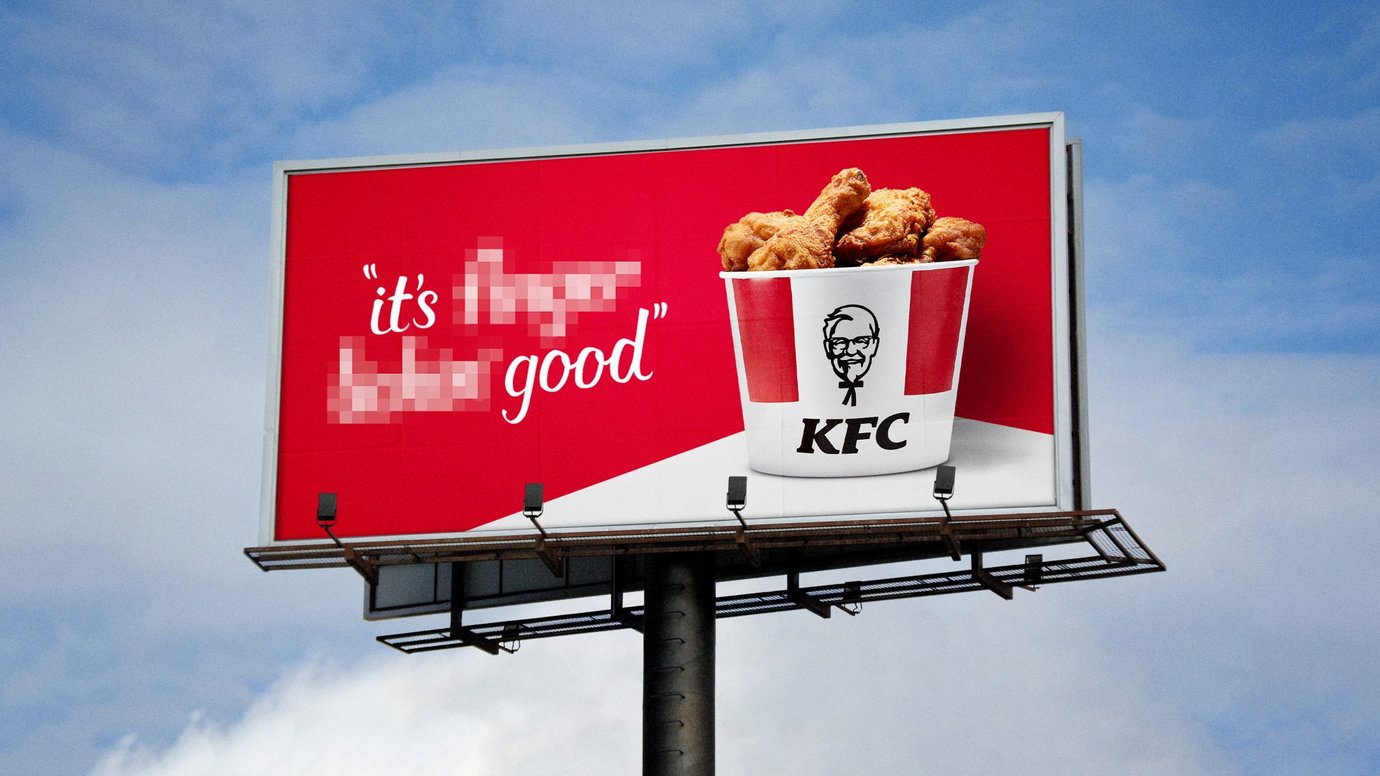 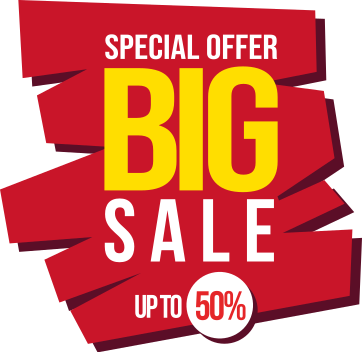 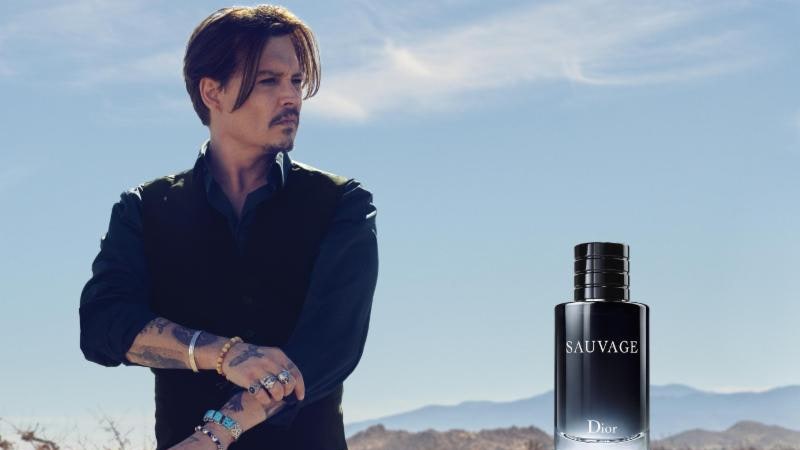 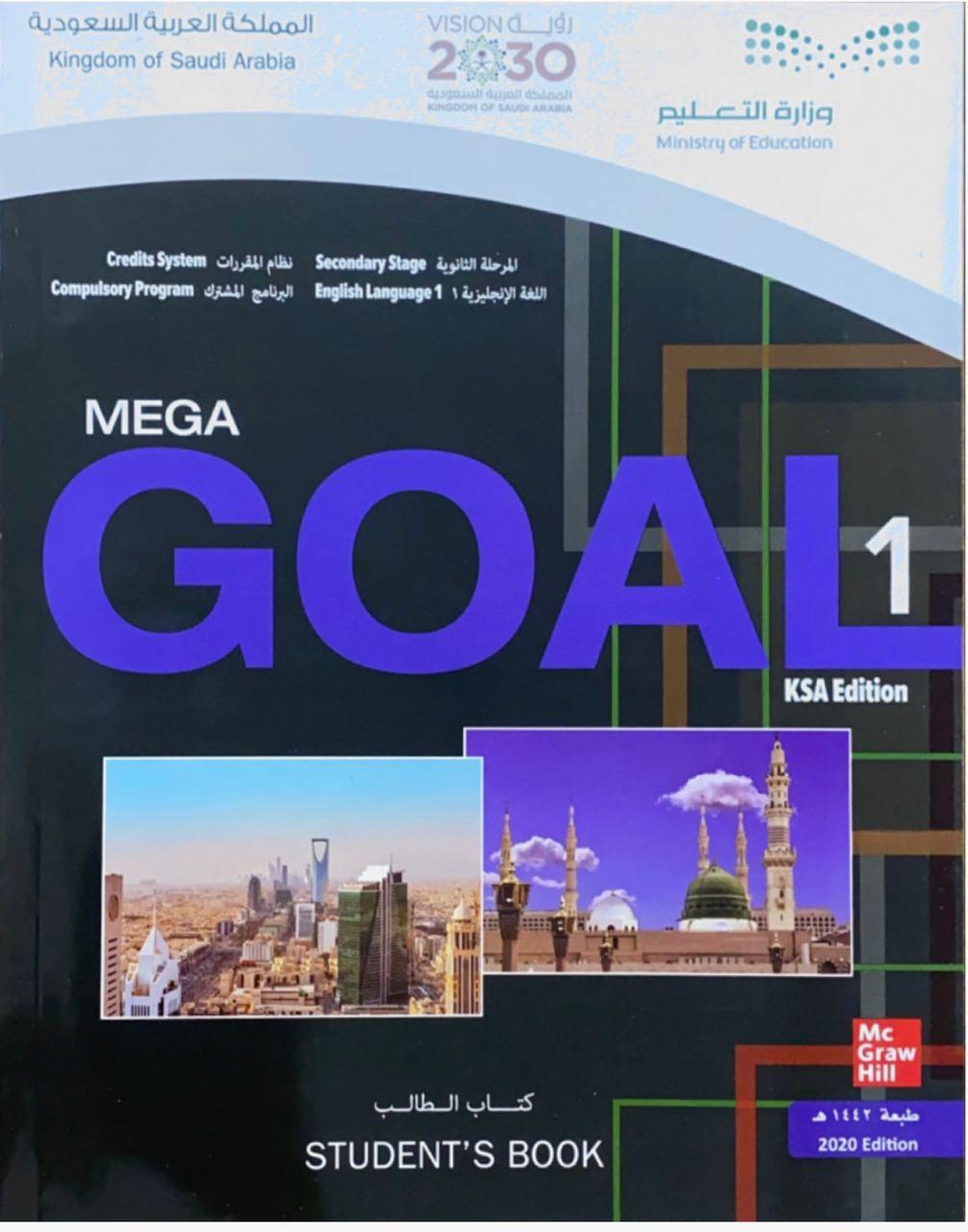 Open
Your student’s book , p. (53)
Scanning
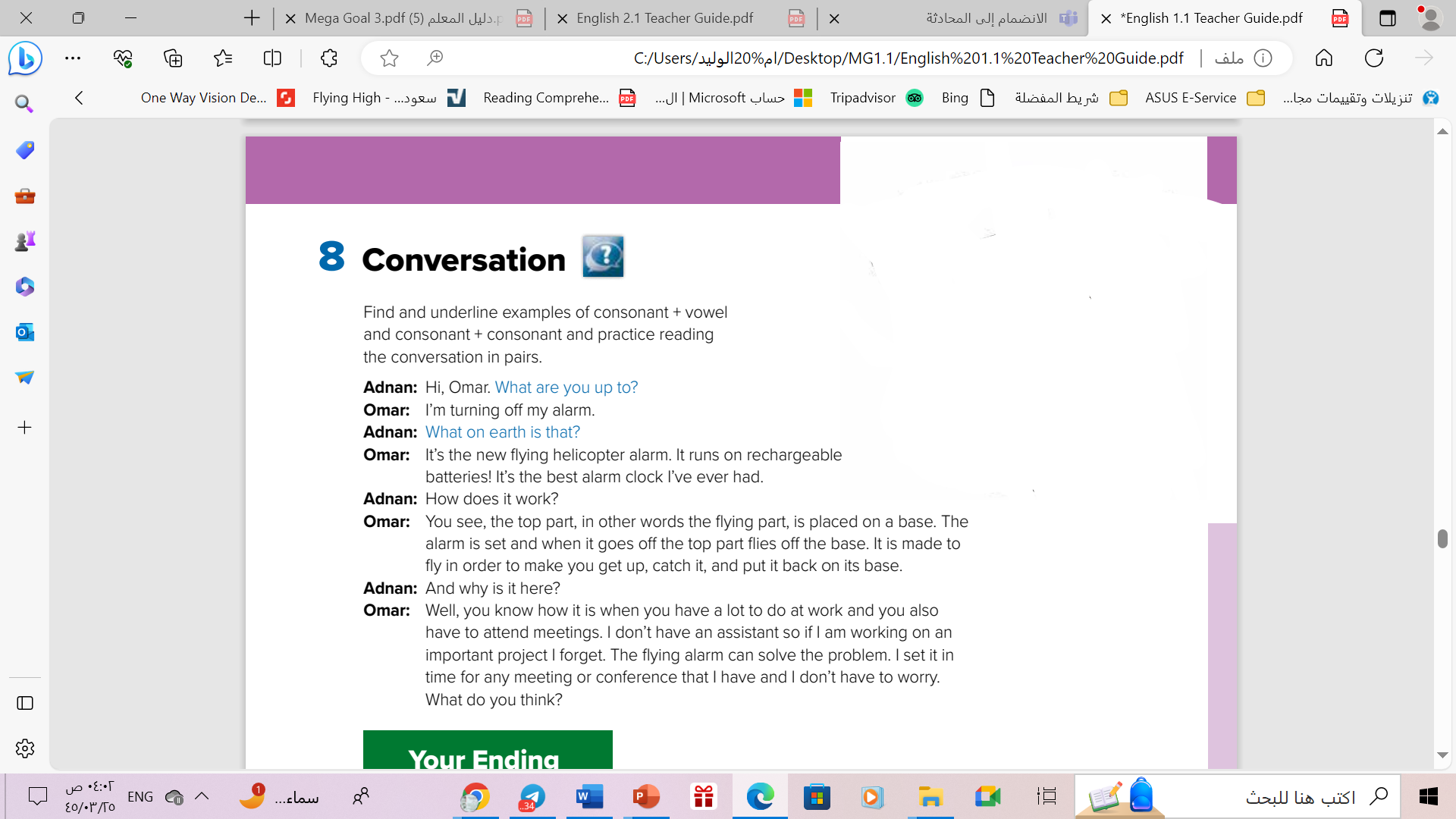 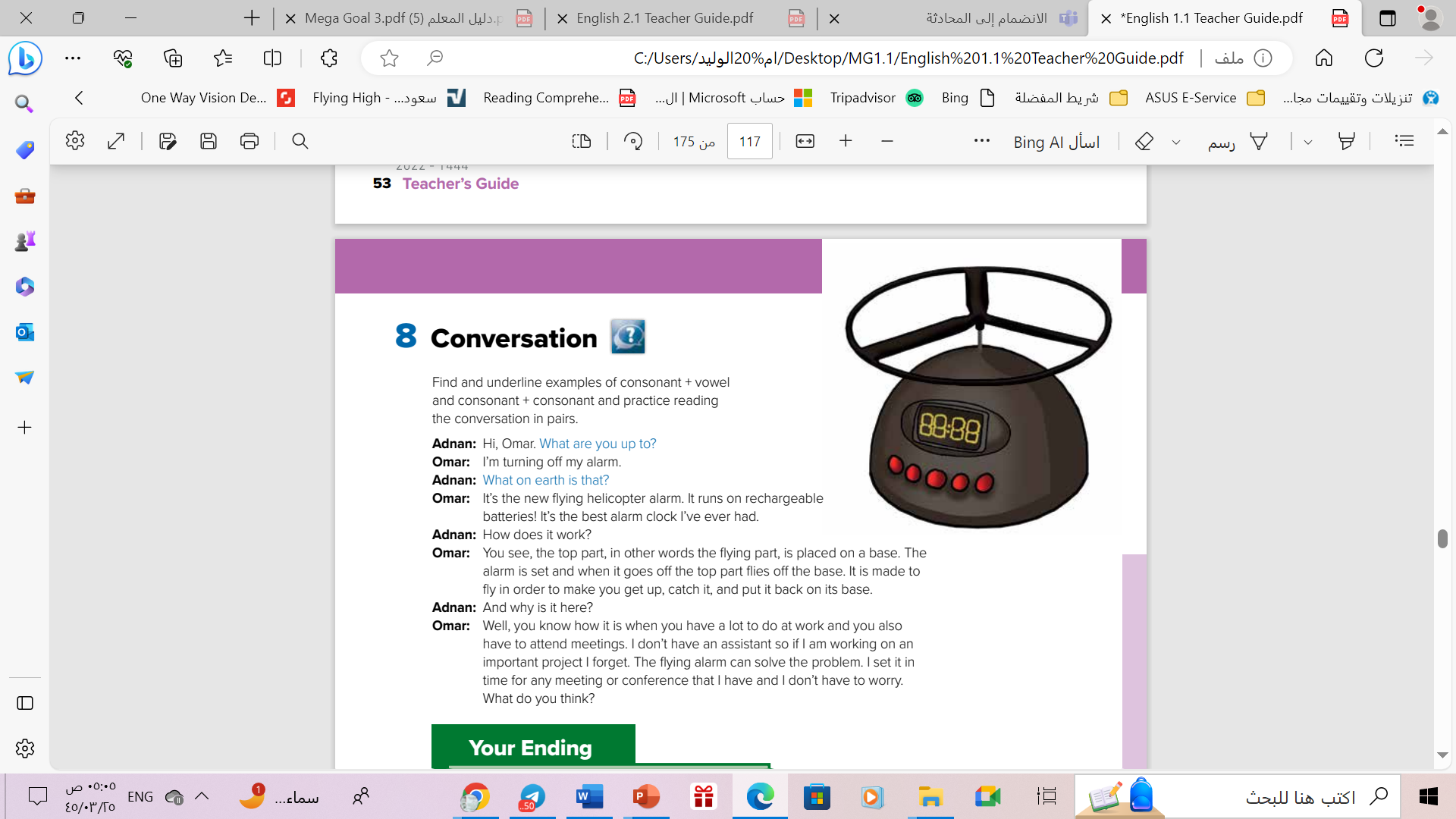 How many persons are there ?
Who are they ?
an alarm
What does the picture show ?
a gadget
What is the gadget’s kind?
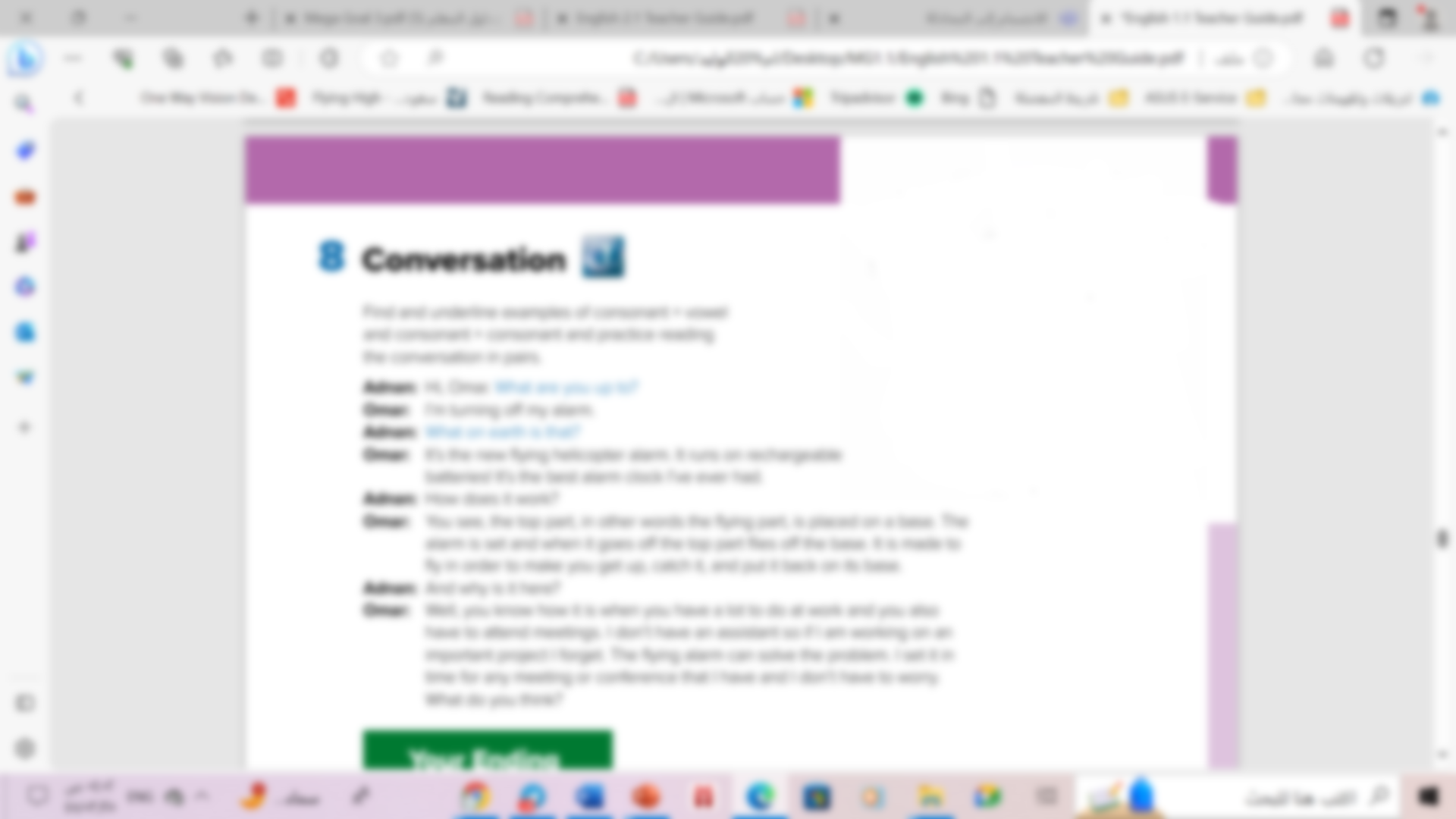 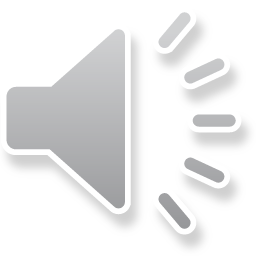 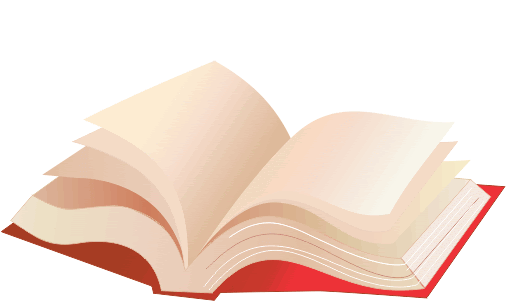 Read along as u listen
What power does the flying helicopter alarm use to run?
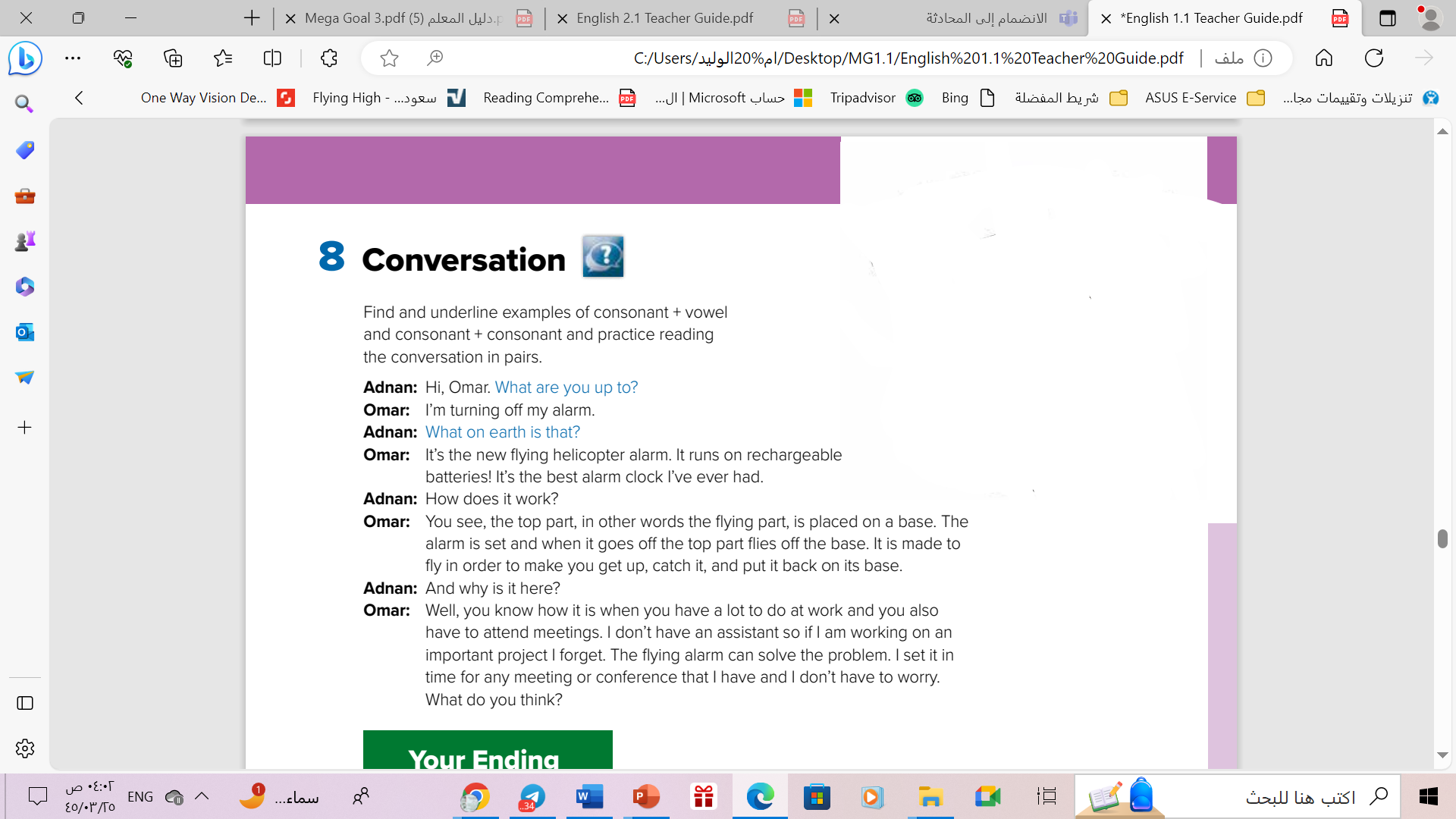 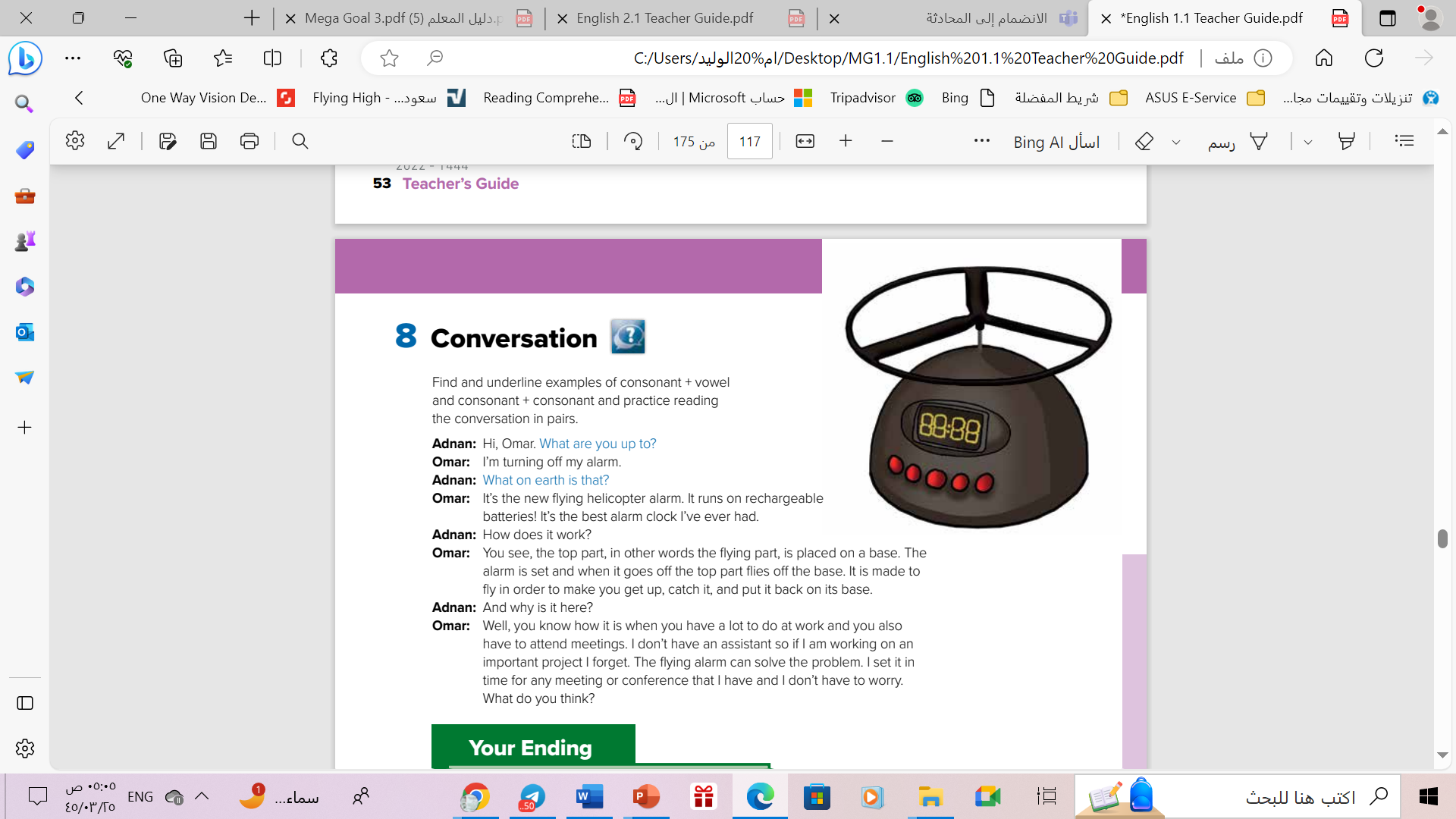 On rechargeable batteries
How does  it work
When the alarm goes off, the flying part flies off the base
How does  it work
It reminds him of what he has to do
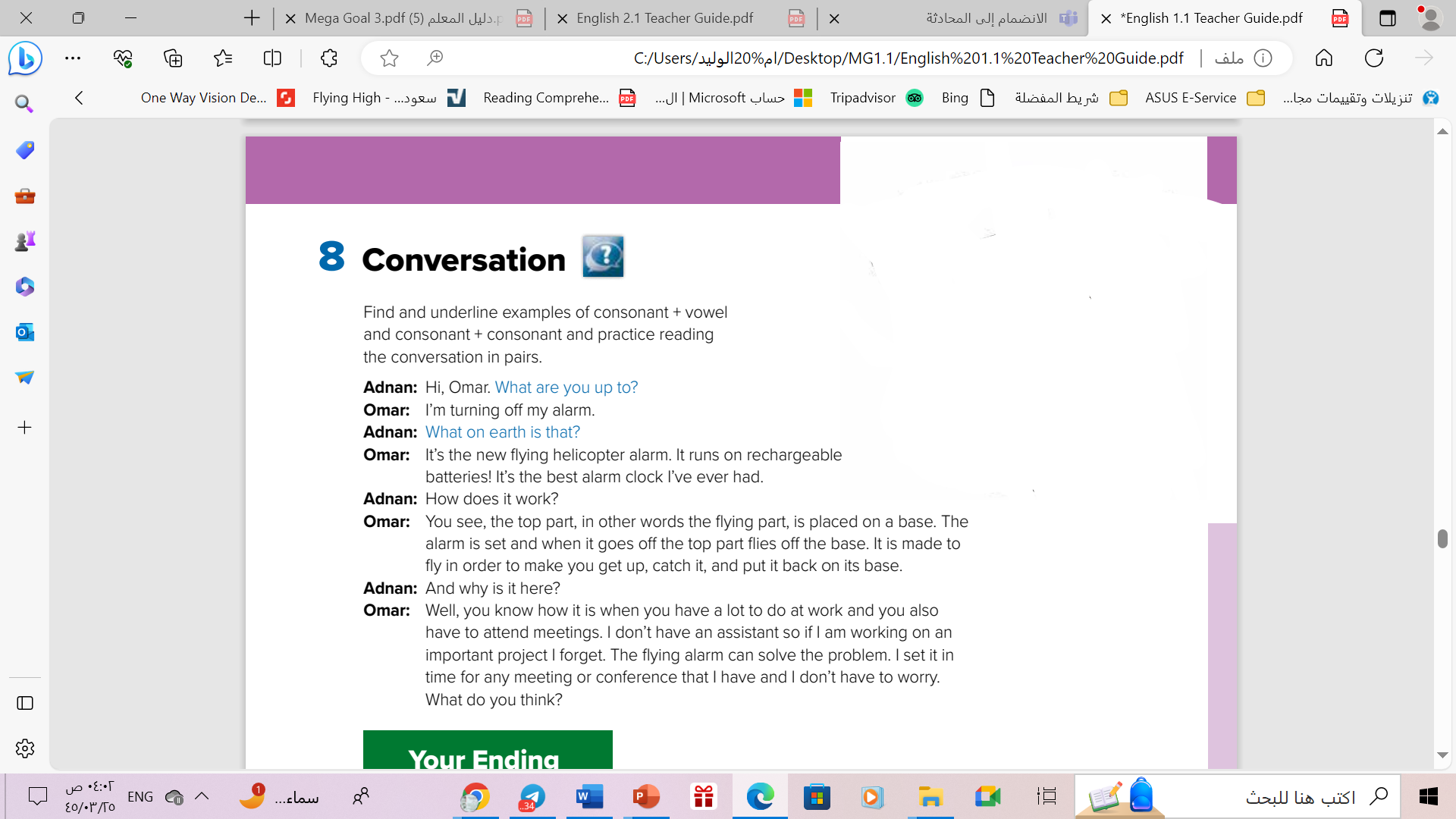 Read the words and their meaning:
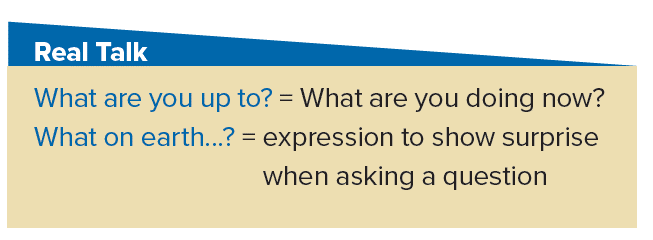 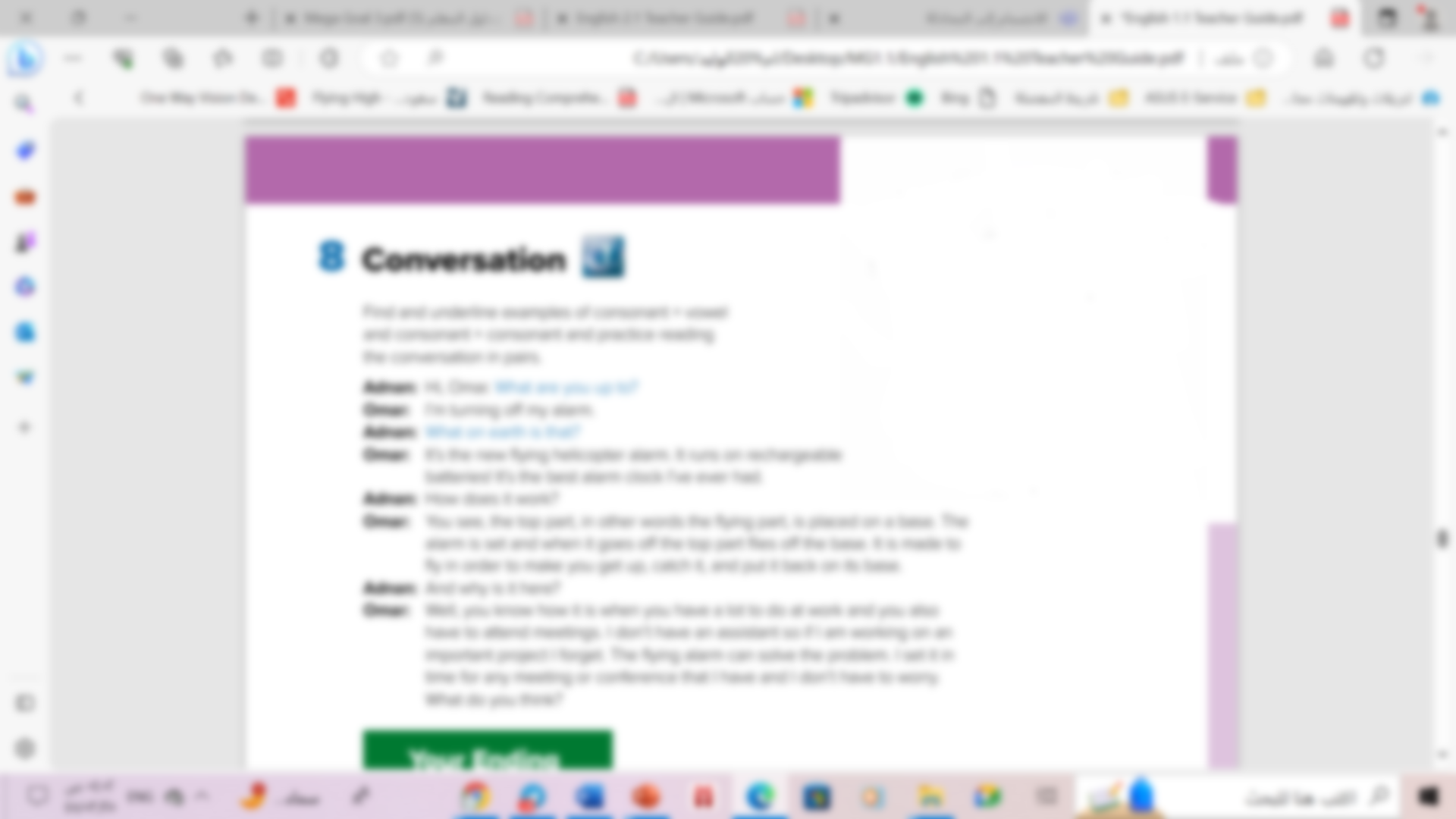 Who says ………

What are you up to?
Who says ………

What on earth…?
Who says ………

What on earth…?
Adnan
Adnan
Adnan
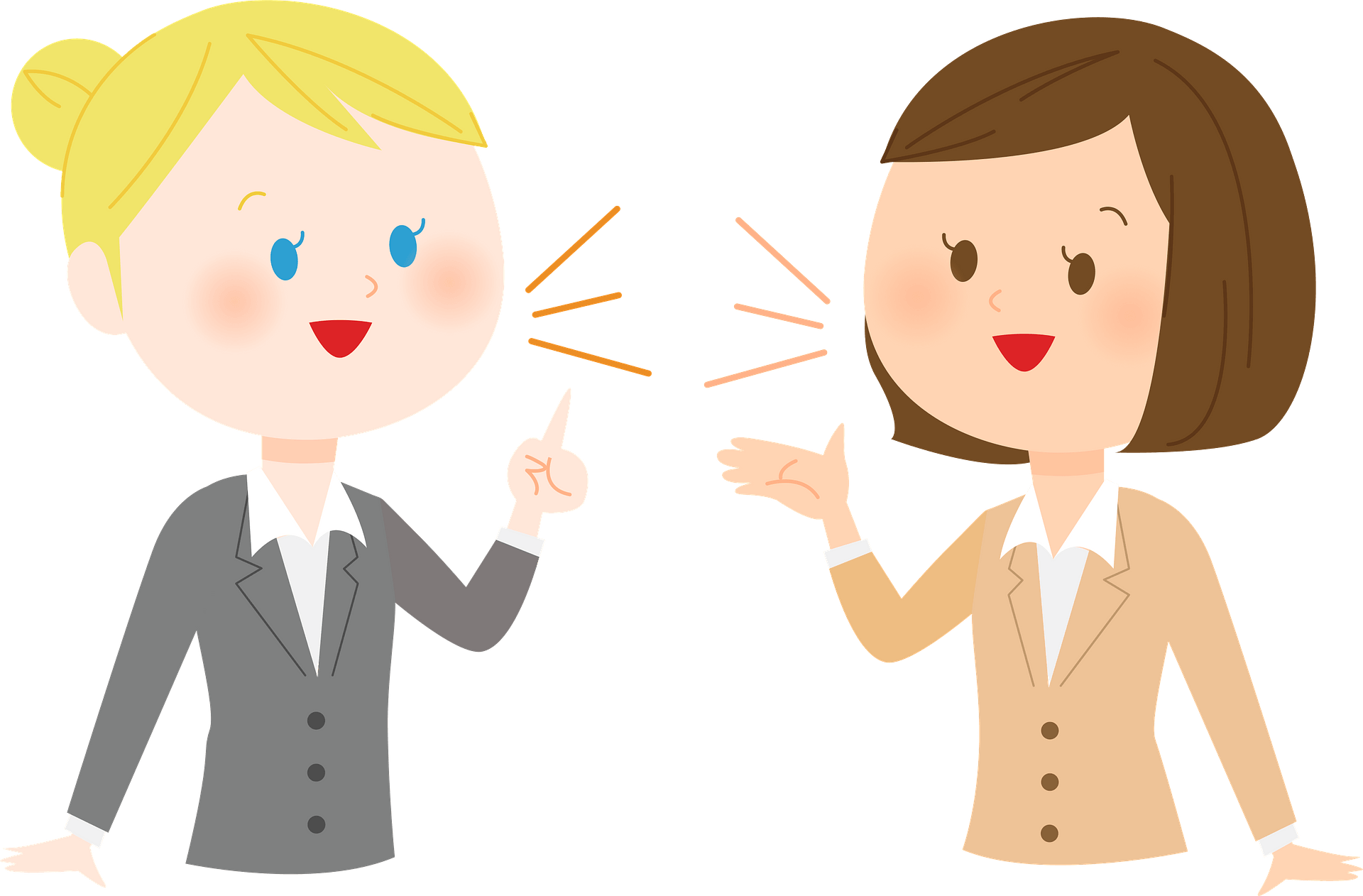 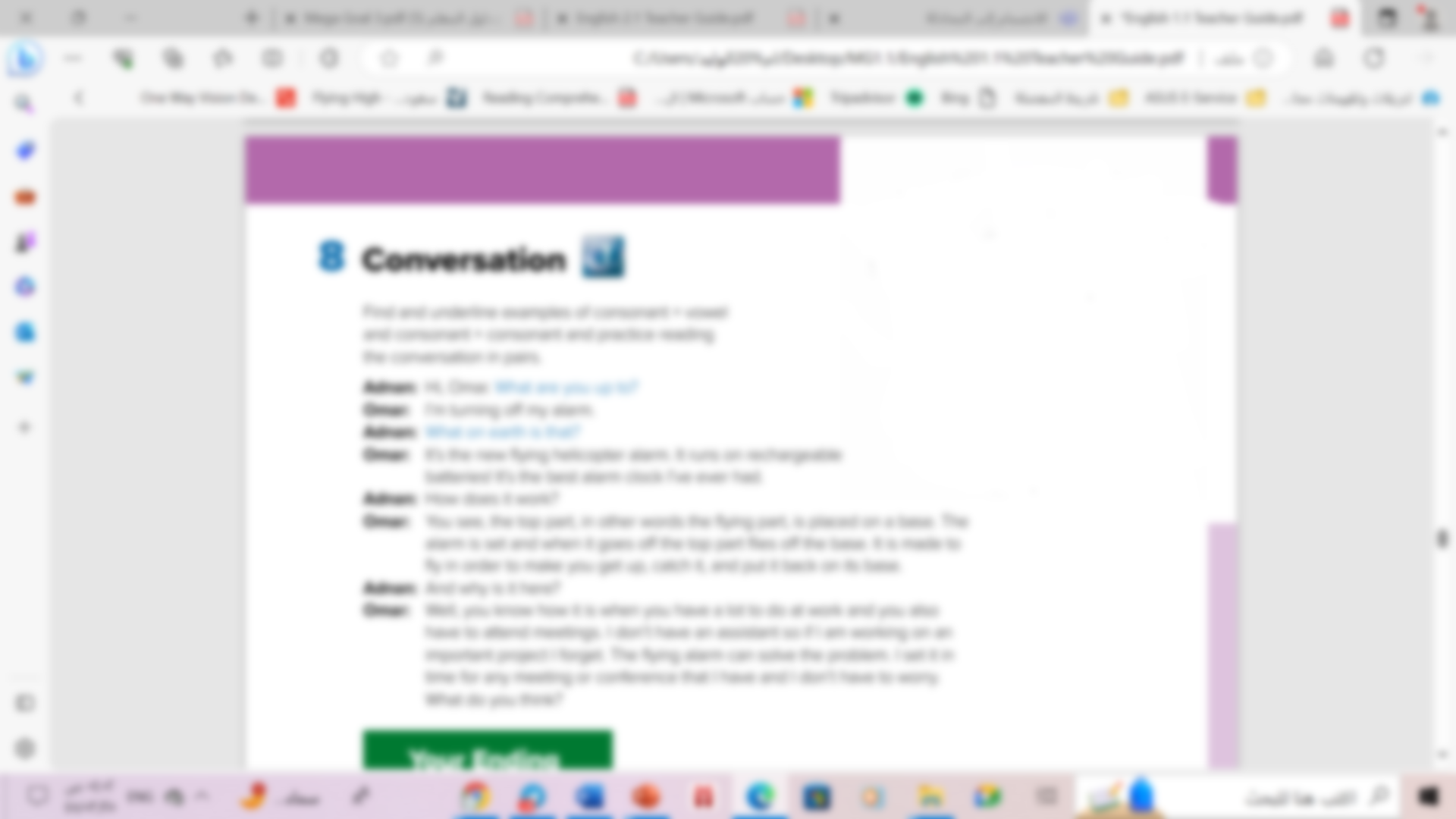 Why does he  says ………

What on earth…?
He is unfamiliar with a flying helicopter alarm 
and thinks it’s a little strange
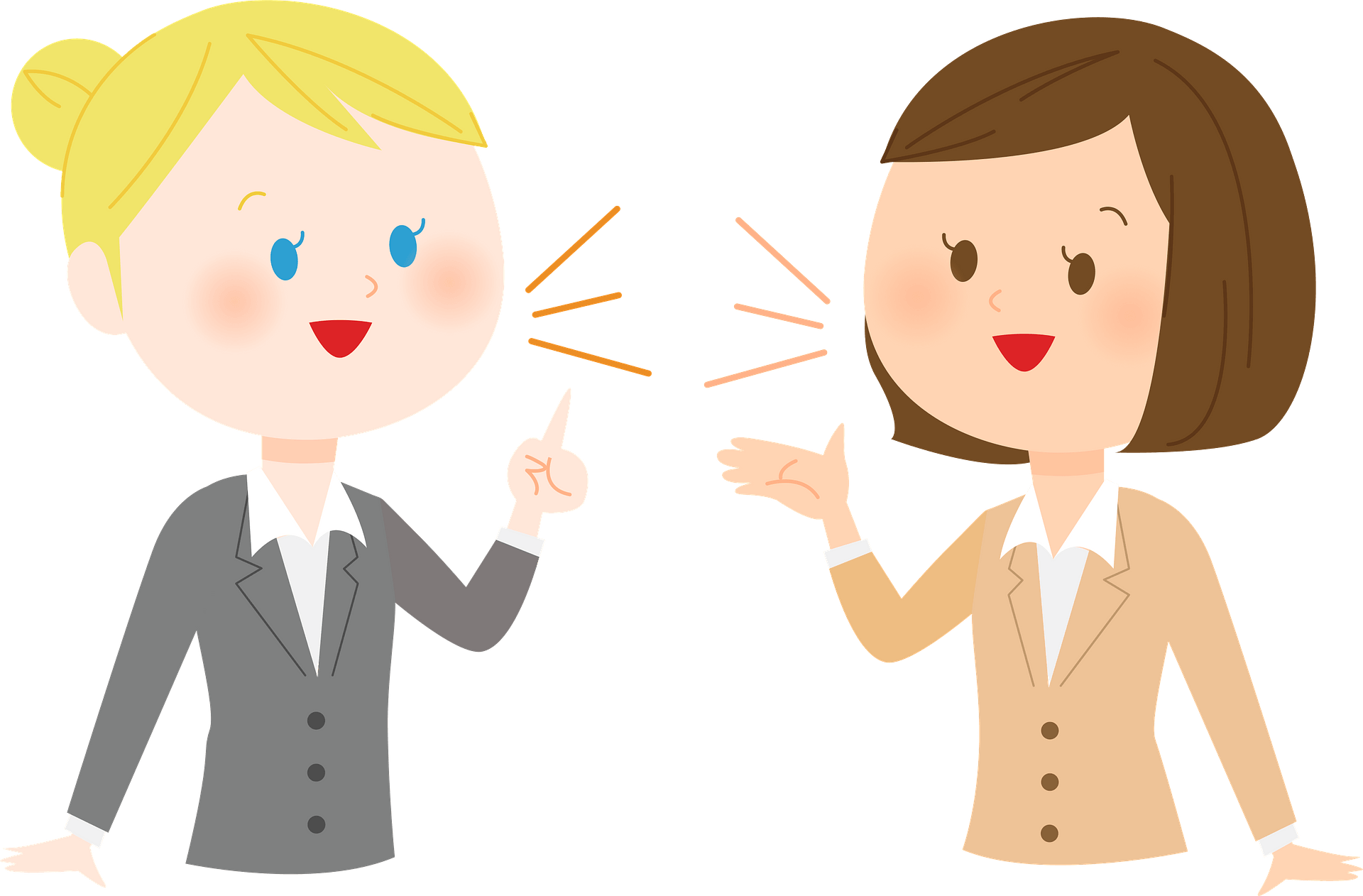 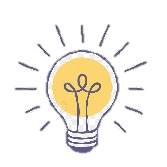 Listen and choose an ending
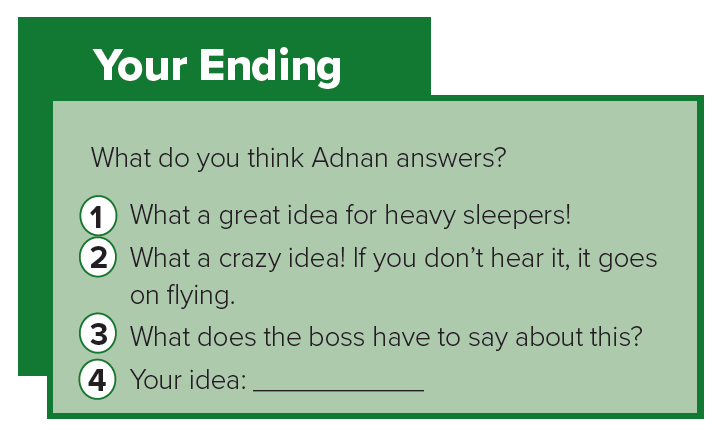 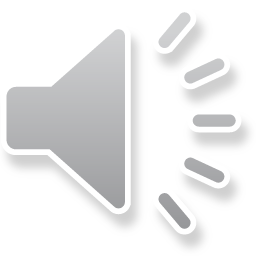 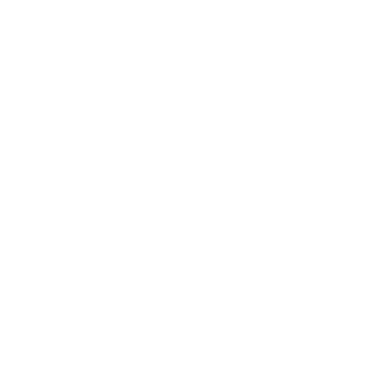 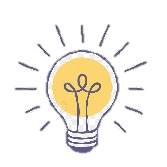 Write your ending here
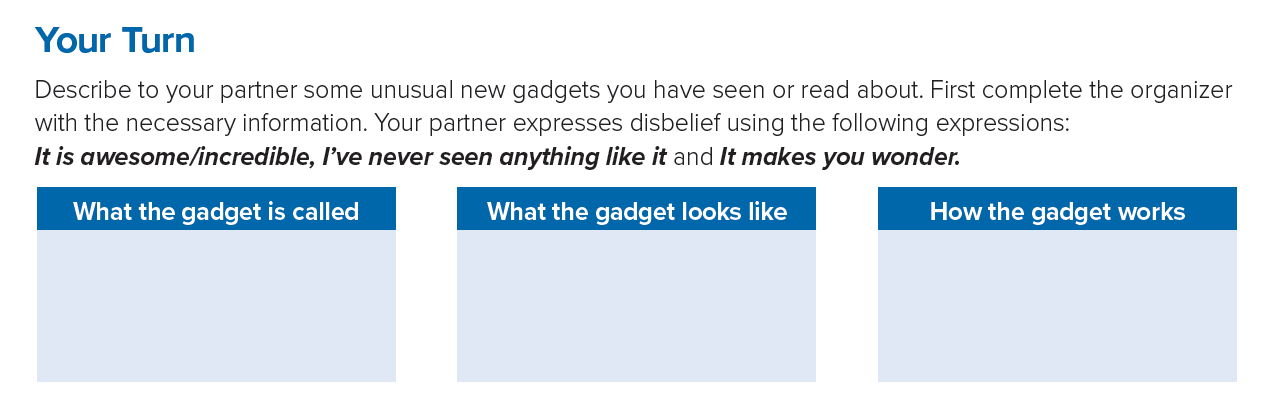 It uses laser technology, like a printer, to print your face onto the toast.
Selfie Toaster
small box
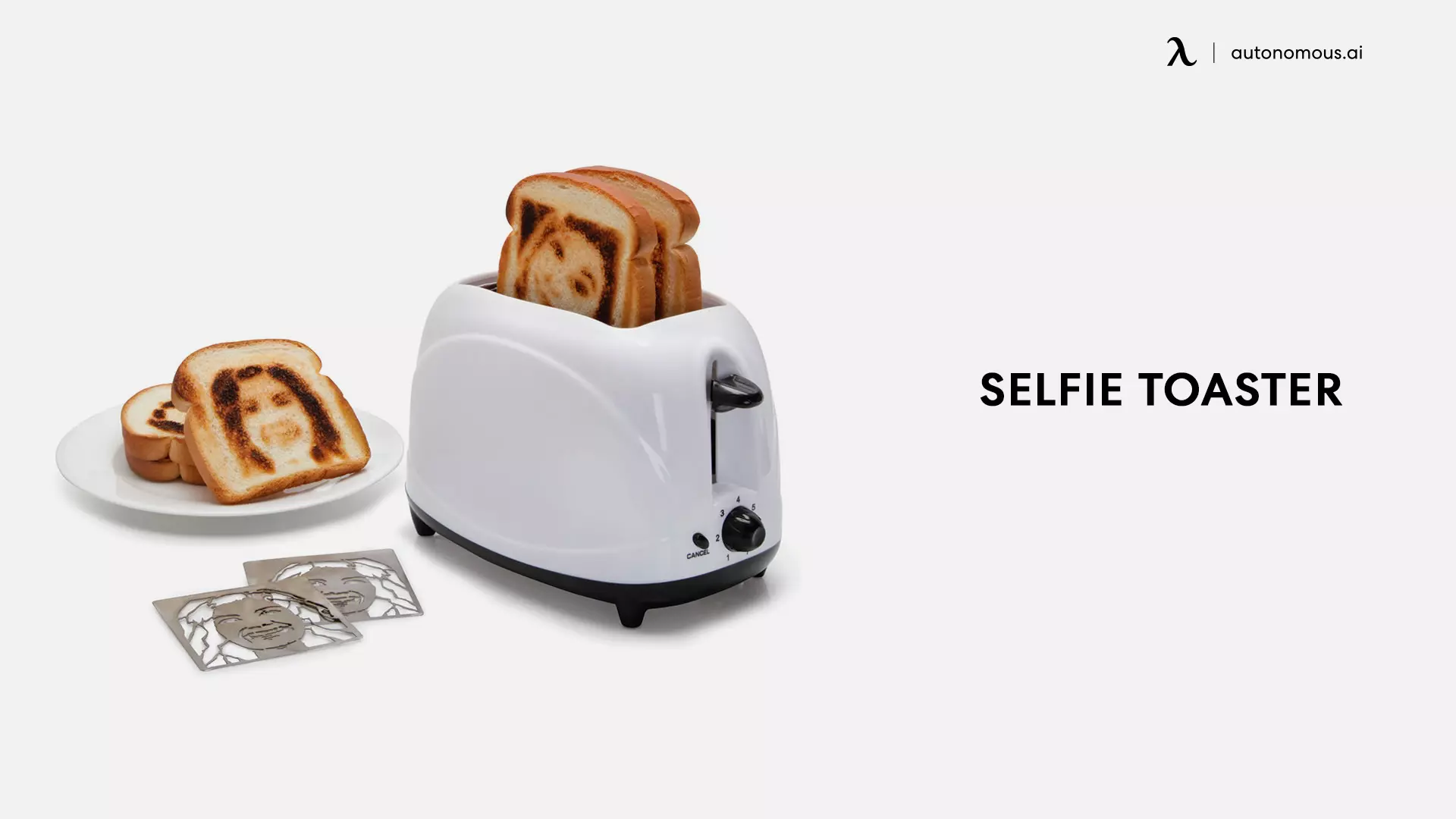 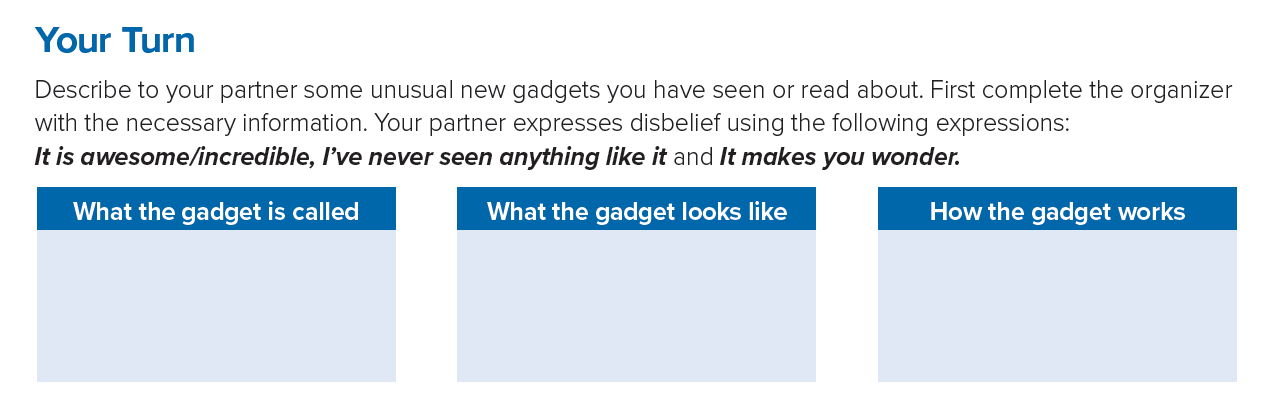 Flies protector
Make sounds to 
bother flies.
small box
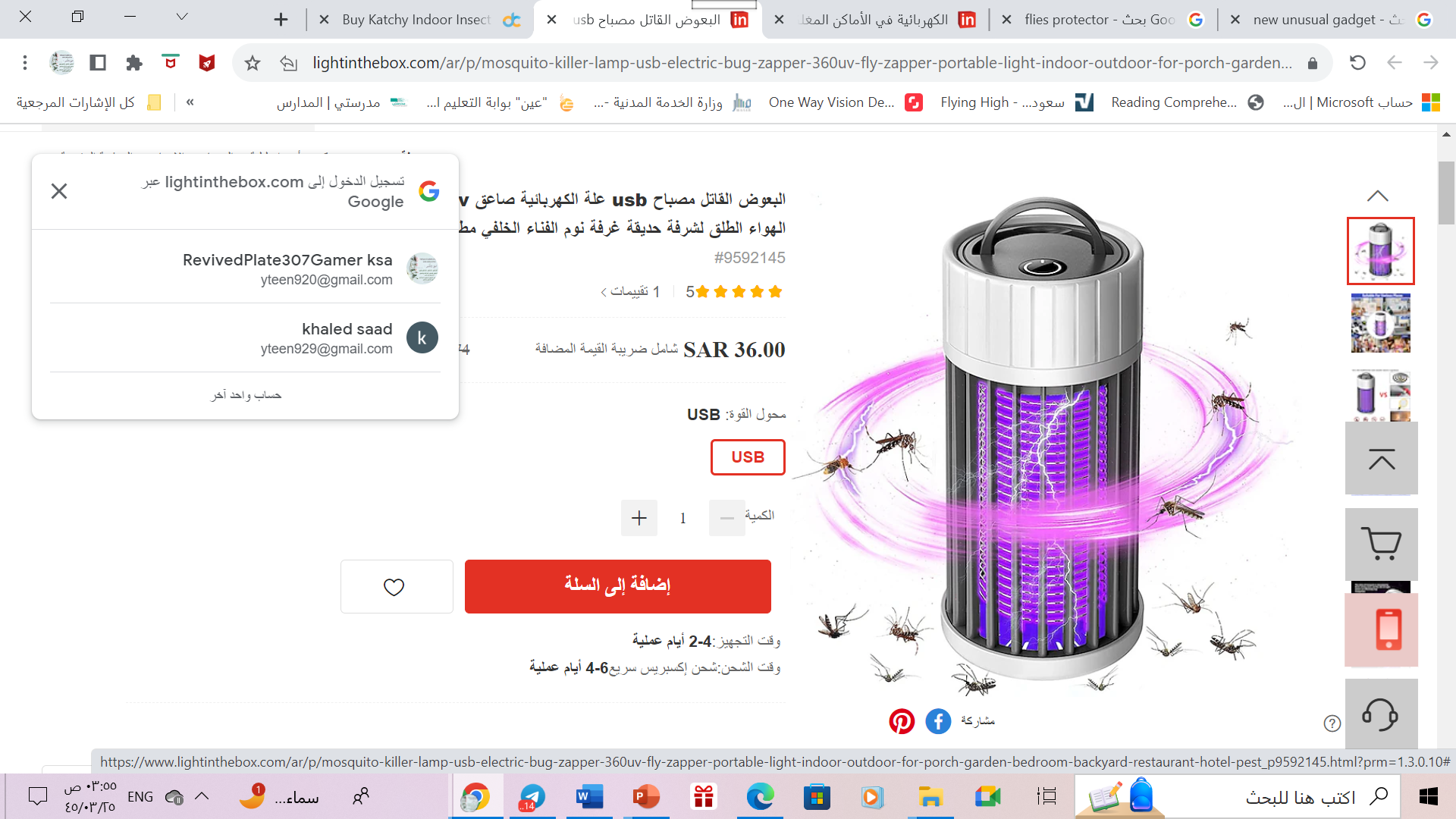 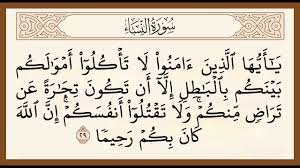 From the Holy Qur'an
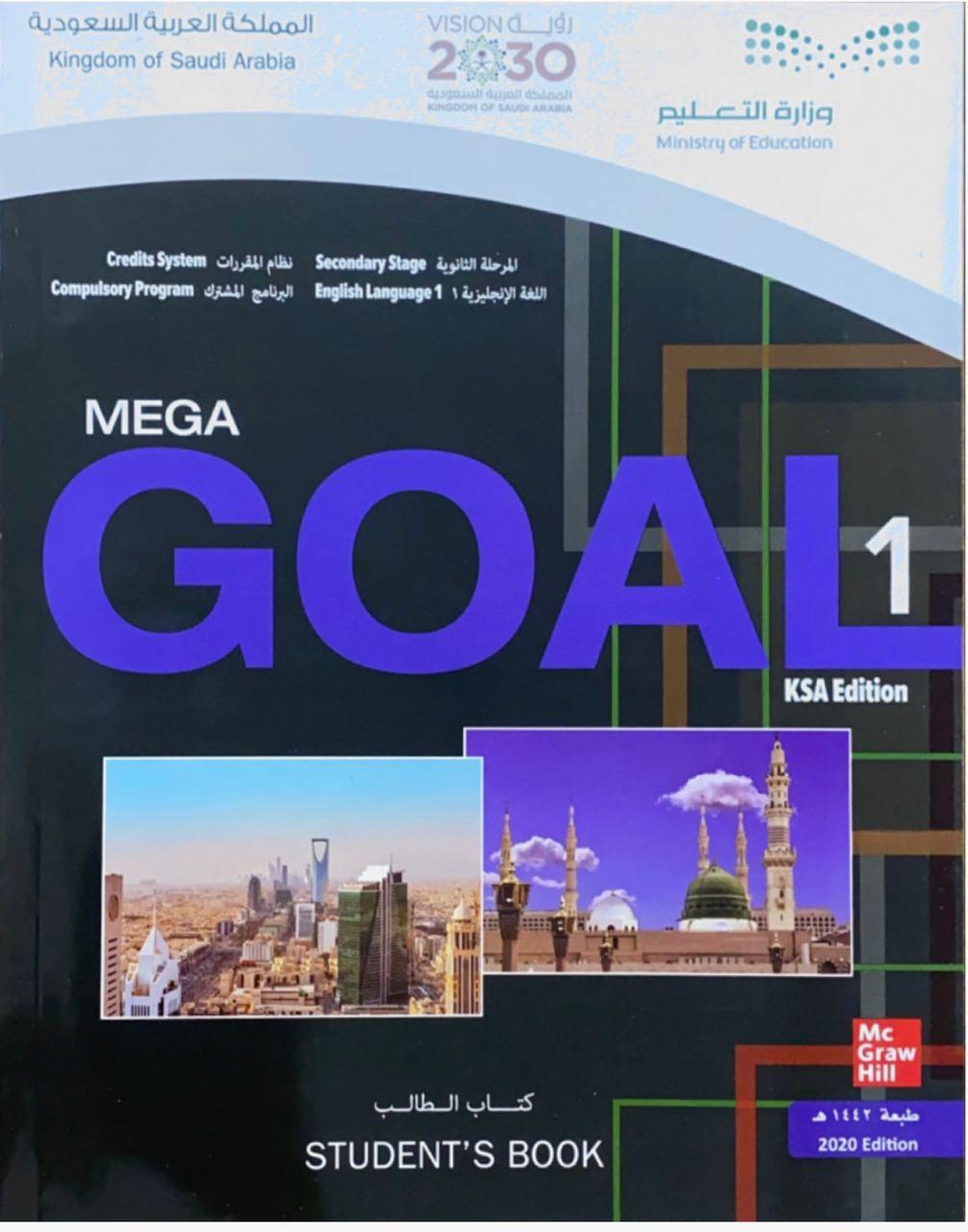 Homework
Workbook p.(252) , 
exercise ( D)
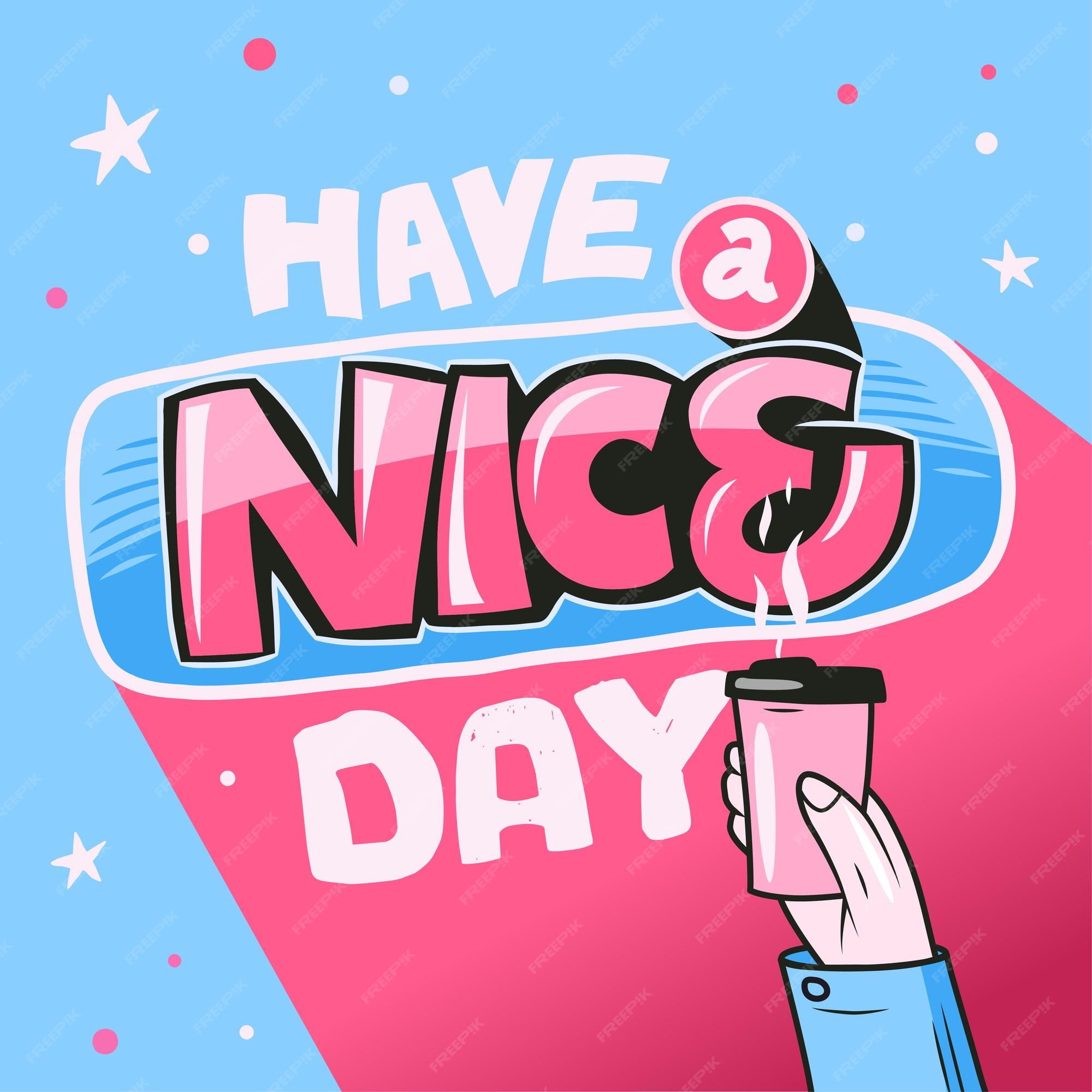 Thanks